Trust Board
The Nursing Strategy for Oxford Health 2023-2026
Marie Crofts, Chief Nurse 
25th January 2023
Background:
Ambition:
Nursing is the most trusted profession in our society. Nurses are the backbone of the NHS and any health care system around the world and according to the World Health Organization (WHO) globally we need nearly six million more nurses
As Chief Nurse, my ambition for Oxford Health is to attract and retain high calibre registered nurses who can deliver safe, high quality, effective and compassionate care to our patients and families whilst feeling empowered and valued to do their job in every area of the Trust. We must develop and enhance their knowledge and skills as well as ensure their working environment is flexible; supportive and gives them opportunities for growth
We are lucky enough within the Trust to employ many nurses from the global majority and this brings both diversity of thought and approach and we must ensure every single nurse achieves their full potential. ‘The Combating racial discrimination against minority ethnic nurses, midwives and nursing associates’ report published by the Nursing and Midwifery Council (NMC) and NHSE CNO in 2022 states ‘“we know [racism] exists and the impact on our colleagues can be devasting” (2). Ensuring we create a fair, safe environment for every nurse to work and achieve in – this strategy seeks to address this.
Mission statement
For the Nursing workforce to deliver safe, effective high-quality care and treatment in partnership with our patients and families. To ensure that kindness and compassion is always at the heart of nursing practice.
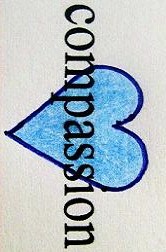 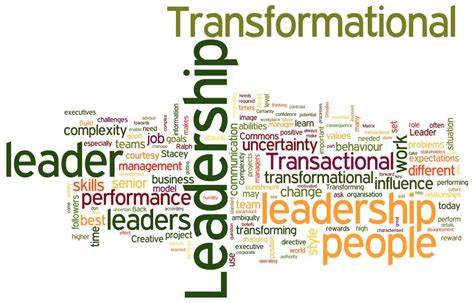 Themes developed from consultation over 12 months:
The Value of Nursing: Pride, Professionalism, nursing as a safety critical profession
Value of Nursing
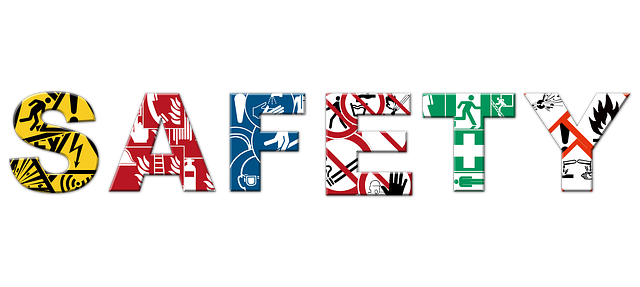 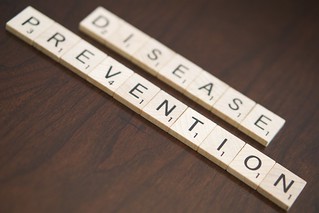 Hear and listen to the voice of nurses at every level 
Promotion of nurse-led services 
Accreditation and delivering  excellence 
High professional and personal standards
Ensuring safety critical workforce – through safe staffing 
Advocating for vulnerable groups and addressing inequalities
Developing appropriate skill mixing
Co-production at the heart of nursing – working in partnership with individuals, families and carers
Co-production at the heart of nursing
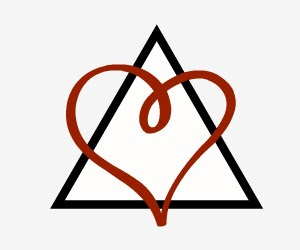 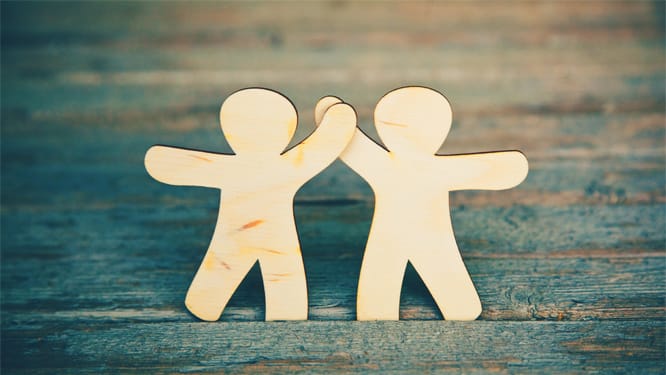 Achieve and align the Triangle of Care principles, standards and competencies
Culture of effective working with families
Co-production as a fundamental of Quality Improvement work 
Effective evidenced based family centres skills  training and supervision for nurses at all levels
Valuing and Supporting the workforce
Valuing and Supporting the Workforce
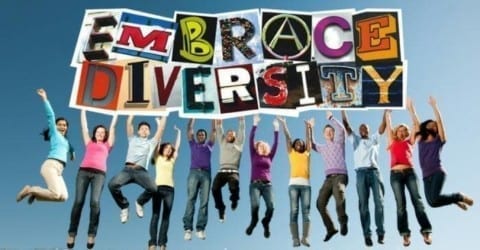 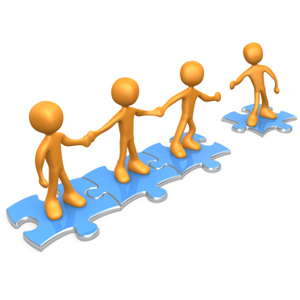 Expanding and embedding the Professional Nurse Advocate role 
Effective supervision, supportive appraisals and maintaining a work/life balance 
Develop a framework for colleagues from diverse backgrounds to reach their full potential
Senior nurses to participate in the global equity programme to mentor our diverse workforce
Appropriate renumeration for the expertise and skill of the nursing workforce 
Supporting and promoting a restorative just and learning culture within nursing
Sustainable and adaptable workforce
Sustainable and adaptable workforce
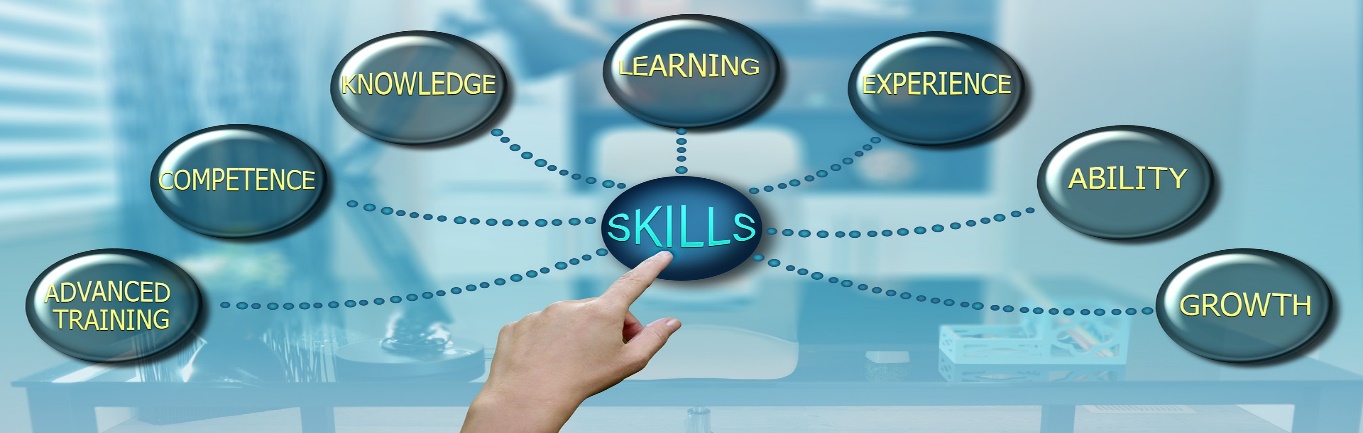 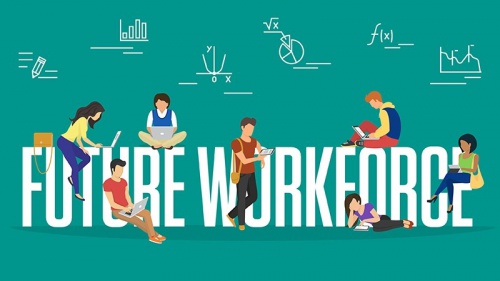 Value and develop expertise of  nurses who wish to remain clinically focused 
Develop clear career pathway underpinned by coaching and mentoring 
Develop and embed opportunities at entry level from cadet to advanced practice
Enable nurses to develop their career pathway at their own pace and without disadvantage
Work with Universities to grow the nursing workforce 
 Embed competencies frameworks across all specialities
Using research and data to underpin evidenced-based care
Using Research and data to underpin practice
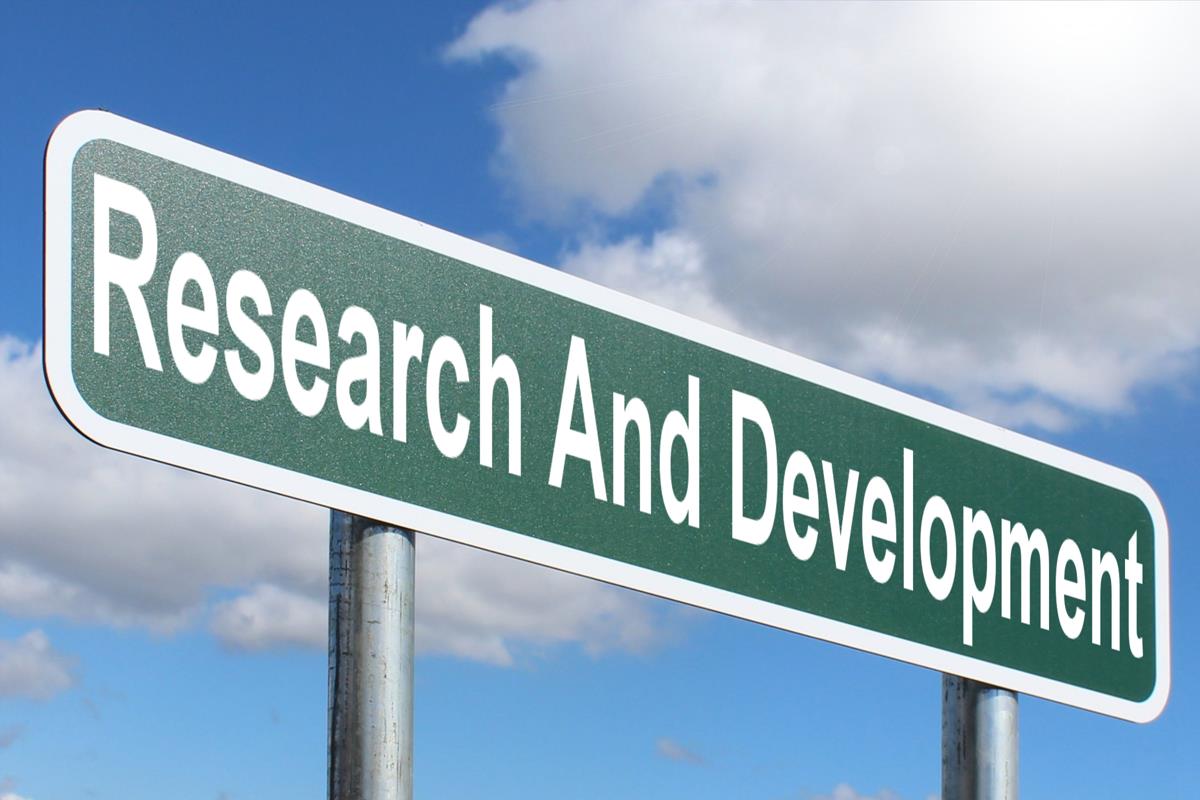 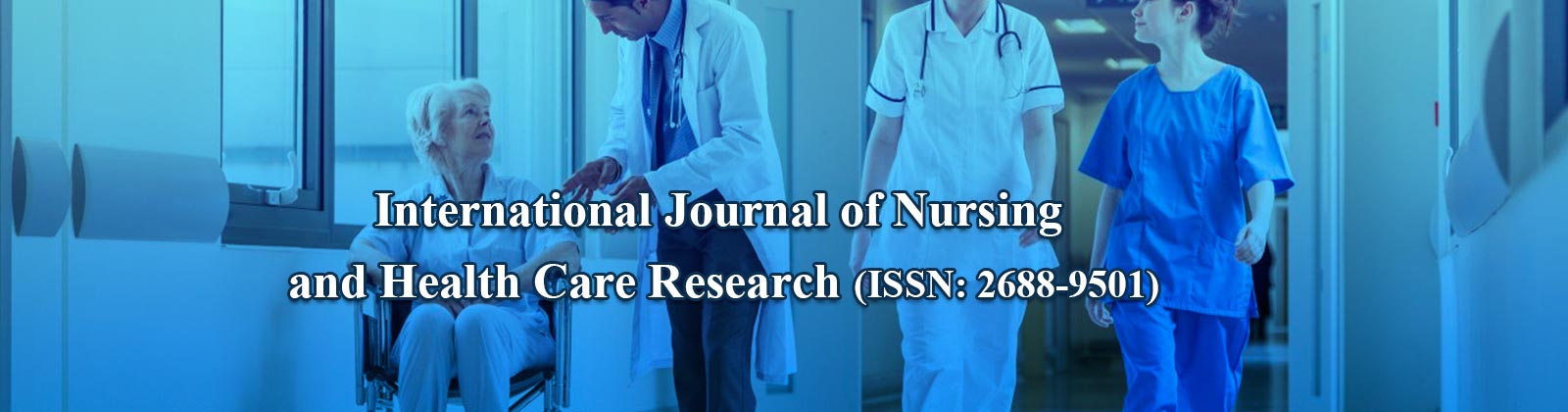 Develop and promote research training & development opportunities to empower nurses to lead, deliver and  support research
Offer rewarding, sustainable and inclusive opportunities for career development
Create a digitally enabled practice environment that supports research and promotes best care
Develop mechanisms that encourage nurses to engage with research, and utilize research as an evidence base for QI at all stages of their careers